IP телефония
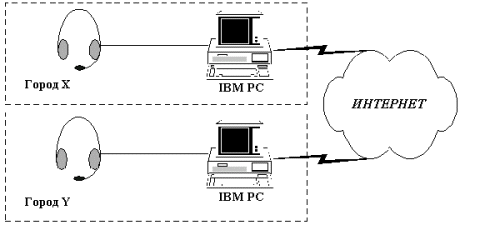 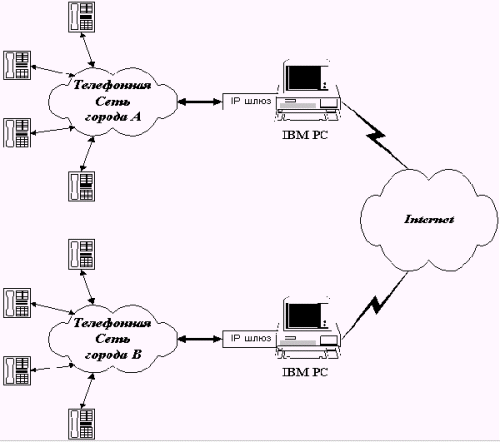 КТСОП
Зона H.323
T5
T4
T1
GK
GW
T3
R
MCU
T2
R
GW
Интернет
КТСОП
T7
T6
Стек протоколов H.323
GK
Т
H.225/RAS/UDP
Broadcast UDP_Запрос  Port 1718
IP-adr GK
RAS/UDP_Запрос на регистрацию
ACK
RAS_Запрос на Пропускную способность
RAS_Ответ Пропускная способность
АТС
GW
SETUP (#tel or IP-adr and Port PC)
SETUP
RING
CALL PROCEDING
H.225/Q.931/TCP
Off hook
ALERT
CONNECT
Параметры соединения, кодек, видео и т.д.
Формирование логических каналов
H.245/TCP
Адреса RTP и RTCP
Голос/RTP/UDP     (поток)
Сообщения RTCP
Сигнальный канал соединения (Q.931)
Вызываемый абонент
Вызывающий абонент
Управляющий  канал соединения (H.245)
Прямой канал передачи данных (RTP)
Обратный канал передачи данных (RTP)
Управляющий  канал данных (RTCP)
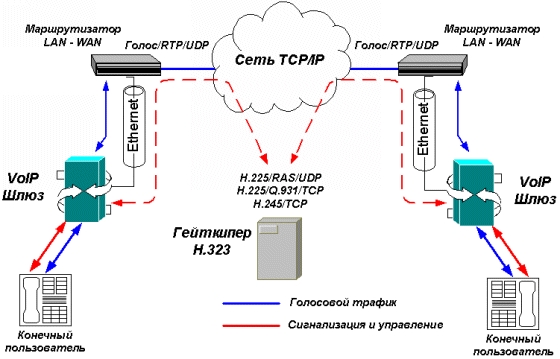 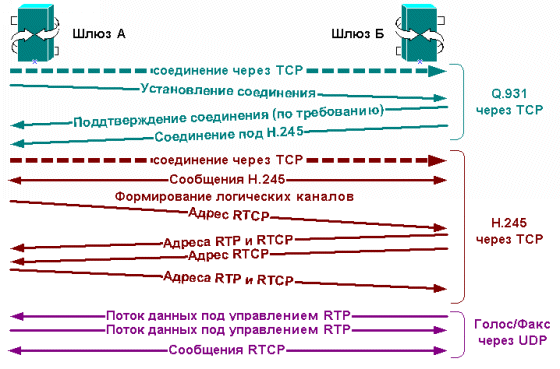 SIP   Session Initiation Protocol — протокол установления сеанса.
Описывает способ установления и завершения пользовательского интернет-сеанса
обмен мультимедийным содержимым 
видео- и аудиоконференция
мгновенные сообщения
онлайн-игры


SIP является сетевым протоколом прикладного уровня
SIP традиционно использует порт 5060 TCP и UDP
SIP использует адрес, подобный адресу электронной почты
В качестве адресов рабочих станций используются универсальные указатели ресурсов URI, так называемые SIP URI
Примеры:
логин абонента@[Доменное имя],
доменное имя устройства@[IP-адрес],
№ телефона@[VoIP-шлюз].
tigran@someSIPgate.com
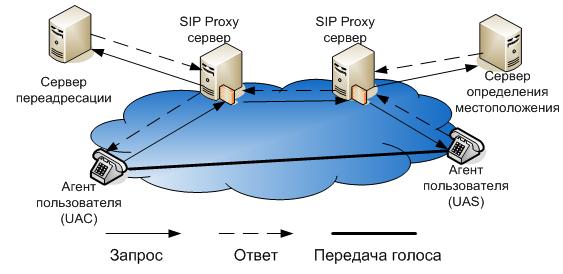 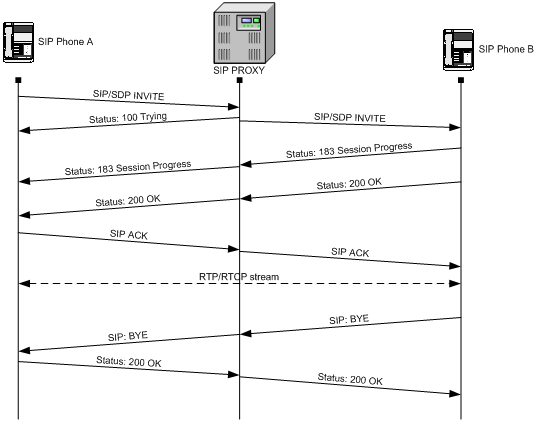 Skype
Компания Skype Technologies была основана в 2003
Skype имеет 663 миллиона пользователей по состоянию на конец 2010 года.
Skype изначально использовал P2P-архитектуру, а не VOIP 
При установке соединения между ПК данные шифруются при помощи AES-256,
для передачи ключа которого, в свою очередь, используется 1024-битный ключ RSA
Низкие цены на звонки по миру
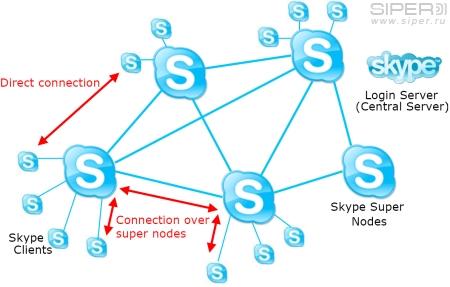 Для разблокировки команда разработчиков (Skype) добавила использование:
средства маскировки трафика для обхода блокировки VoIP
Skype может работать с:
 прокси-серверами,
VPN,
 анонимными сетями I2P,
 Tor